Classical Religions
Development and Codification of Religious and Cultural Traditions
Periodization
600 B.C.E to 600 C.E. 
What marks the beginning?
Rise of Greek civilization and Persian Empire
Beginnings of Confucianism, Buddhism, Daoism in China (Zhou, Qin, Han dynasties)
What marks the end?
Fall of all major classical empires; “Dark” Ages
Rise of Islamic civilization (610 C.E. – Muhammad)
Periodization
Key Concepts
Development of Classical Religions and Cultures (2.1)
Rise, Decline, and Fall of Classical Empires (2.2)
Development of Trans-regional Trade Routes (2.3)
Significance – “classic” means lasting the political and cultural traditions developed in this era continue into the present-day
Empires collapsed, but religions and cultures survived
New civilizations copied the major cultural achievements of older ones
River Valley Religions Review
Paleolithic Era – animism and shamanism
Burial sites indicate belief in afterlife
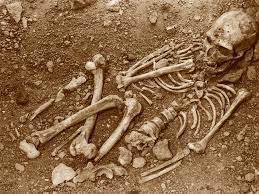 R.V. Religious Review
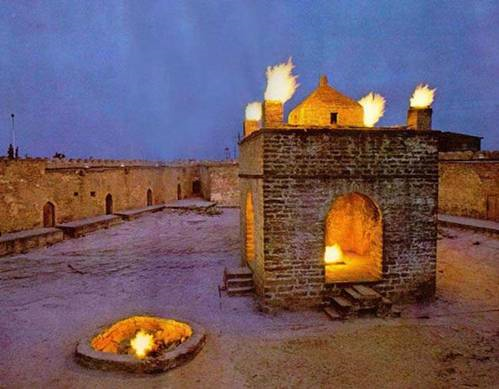 Early Civilizations
Vedic religion Hinduism
Hebrew monotheism Judaism
Zoroastrianism Christianity
Classical Religions Overview
Codification of existing belief systems
Monotheism = Judaism and Zoroastrianism
Aryan Vedic Religion = Hinduism
Religious Overview
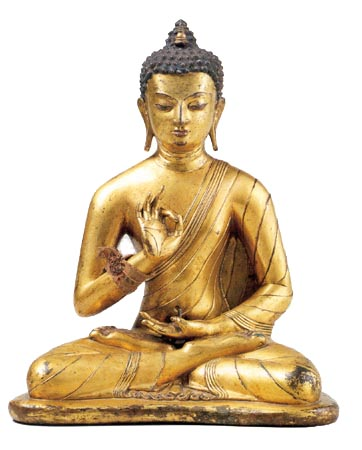 New belief systems 
Christianity
Buddhism
Daoism
Confucianism
Greco-Roman Rationalism
* Why so many new belief systems around same time?
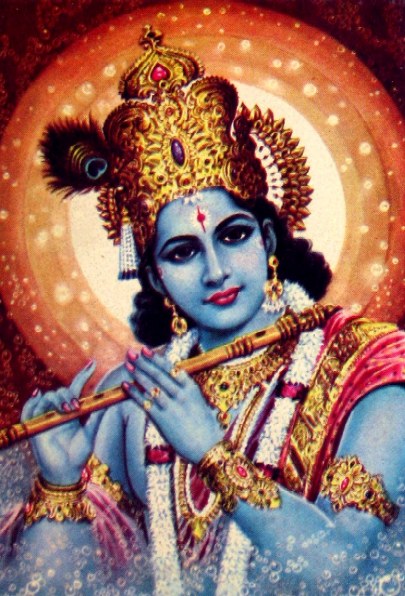 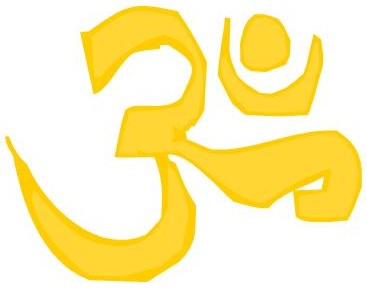 Hinduism
Background
Started in India (spread to SE Asia) 
brought by Aryans from Central Asia
No founder; very diverse
Codified in Sanskrit 500BCE
Beliefs
Brahman = supreme soul (God) that takes many forms (polytheistic)
Karma (actions), Dharma (duties), Samsara (rebirth), Moksha (enlightenment)
Caste System – rigid social system
Patriarchal
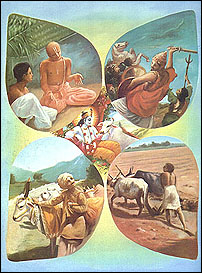 Hinduism
Caste System
Varnas = caste
Brahmins: priests and scholars
Kshatriyas: kings, governors, warriors and soldiers
Vaishyas: herders, farmers, artisans and merchants
Shudras: peasants, laborers and service providers
Dalits: untouchables (no caste)
Jatis = clan, tribe, family, or community subgroups within each varna
Caste system discouraged rebellion and justified social and political status quo.
Hinduism
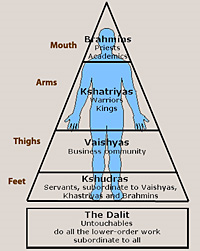 Caste System
Caste determines dharma
Karma is earned based on performance of dharma
Karma determines next caste in cycle of samsara = reincarnation
Brahmin (priests) who earned enough karma to fulfill their dharma reached moksha
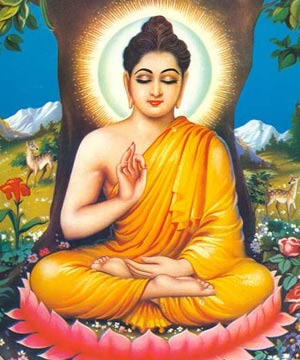 Buddhism
Founder
Siddhartha Gautama
Kshatriya who left caste to pursue enlightenment
Teachings were recorded into sutras
Based on Hinduism
Accepted Karma, Dharma, and Samsara
Rejected caste system
Beliefs
4 Noble Truths (to prevent suffering desire must be eliminated)
Eight-fold Path (8-step “right life” to reach nirvana)
Nirvana = enlightenment (escape from cycle of rebirth)
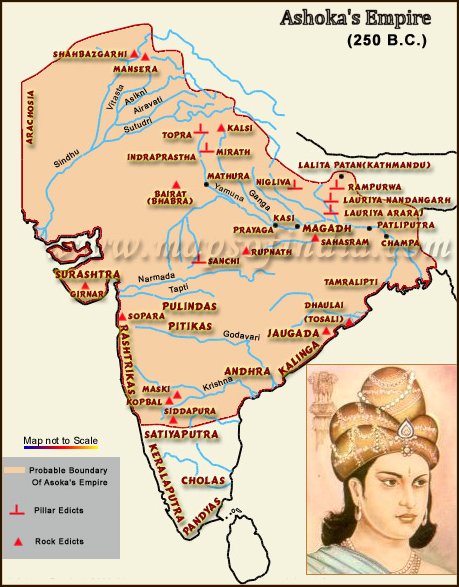 Buddhism
Spread of Buddhism
Universal religion
sought converts
Appealed to subordinate social groups (women and poor)
Spread throughout East and Southeast Asia 
Mauryan Emperor Ashoka
missionaries and merchants
educational institutions (schools, temples, monasteries, etc.)
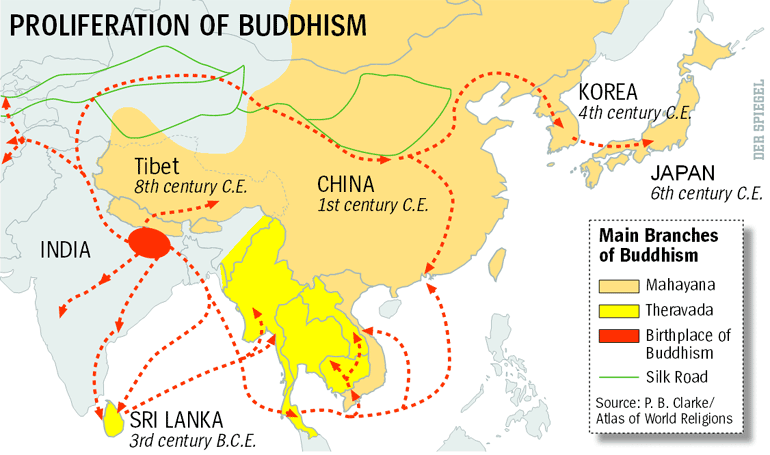 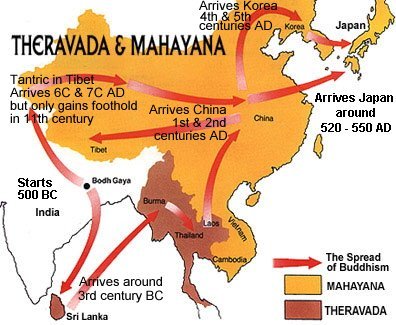 Buddhism
Branches
Theravada = Teachings of the Elders
Mahayana = Great Vehicle
Theravada v. Mahayana
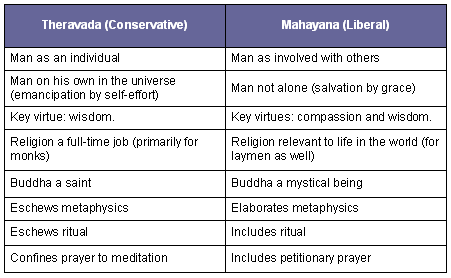 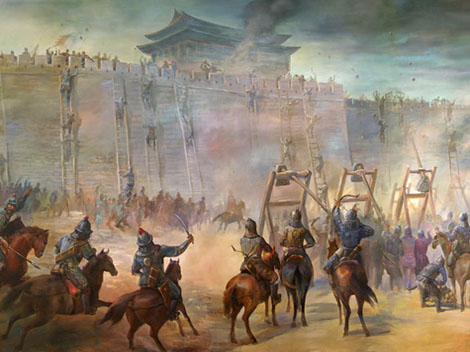 China
Decline of Zhou Dynasty 
Age of Warring States (403—221 B.C.E.) 
Disorder and turmoil 
Need to restore order and tranquility
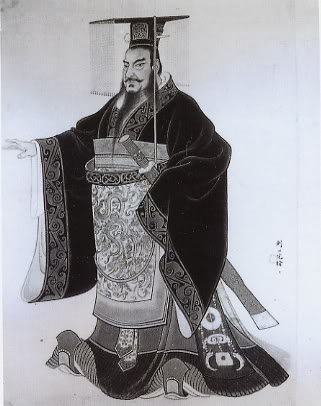 Legalism
Background
3rd century BCE
Founder Shang Yang
Book of the Shang
Beliefs
Harsh but fair rules and laws
system of rewards and punishments
Most people are naturally bad, stupid and shortsighted
Government needs to be strong
Emperor Shi Huangdi of Qin Dynasty
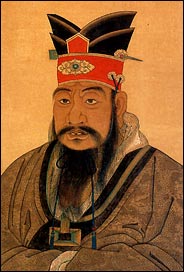 Confucianism
Background
6th century BCE
Rulers must lead by example
Founder Confucius (Kong Fu Zi)
Widely adopted by Han Dynasty from 3rd century BCE to 3rd century CE
The Analects  
Beliefs
Social harmony through proper interpersonal relationships
5 basic relationships 
Ruler and subject
Father and son
Elder brother and younger brother
Husband and wife
Friend to friend 
Ren (goodness, nobility of heart) could be                 cultivated through education and ceremony.
Filial Piety – respect/obey elders/family
Mandate of Heaven
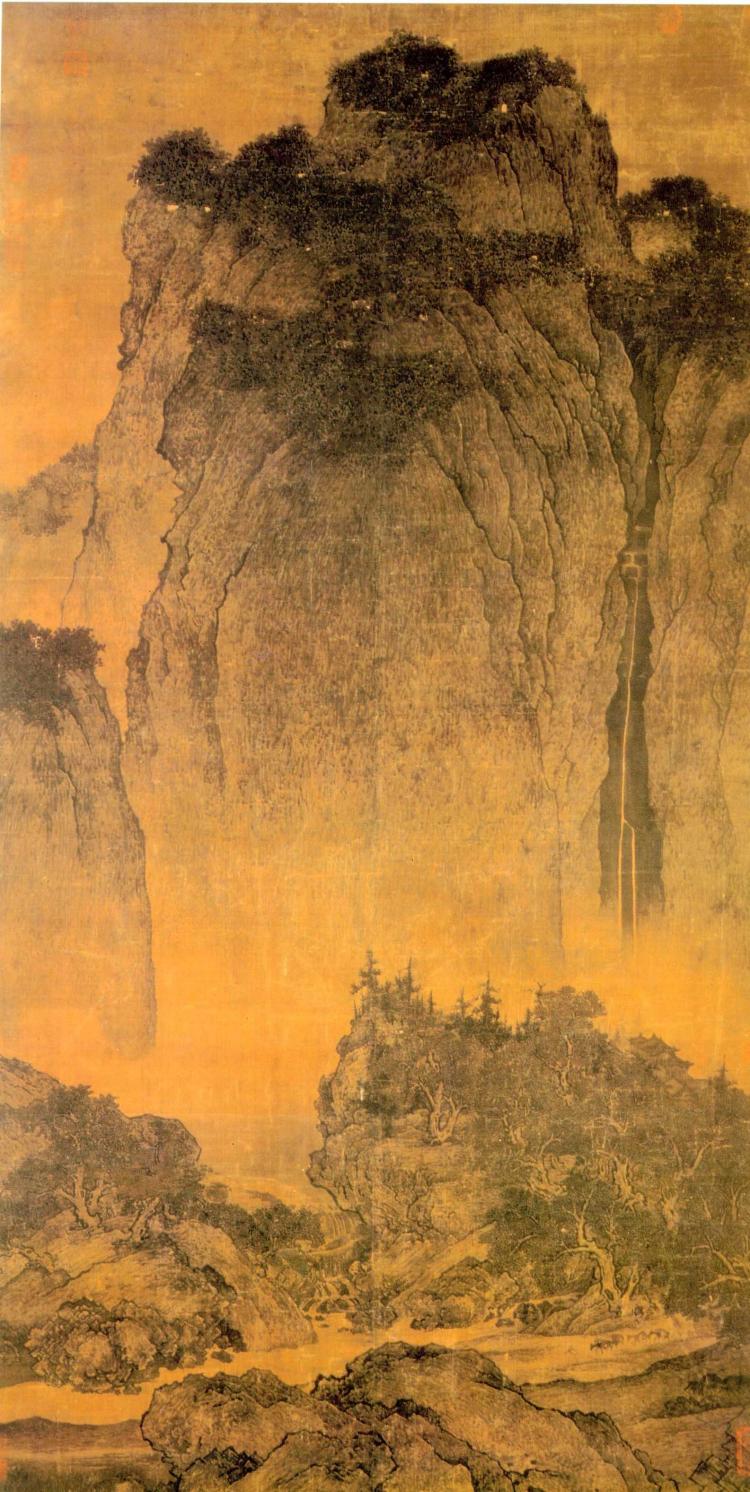 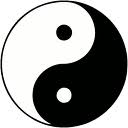 Daoism
Background
6th century BCE (Zhou Dynasty)
Founder Laozi (Lao Tzu), former bureaucrat who became a wandering hermit
Daodejing
Beliefs
Dao= the way of nature
Yin and Yang = two equal, opposing forces which balance the universe (dark/light, male/female)
Natural force created by and existing within all living things
People should seek to live a simple life in harmony with nature
Social and political organization is unnecessary as it distracts from seeking universal harmony
Yellow Turban Rebellion against Han Dynasty in 3rd century CE
Influence of Daoism on Chinese Culture
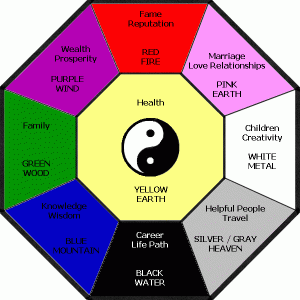 Medical theories and practices
Poetry
Metallurgy 
Architecture
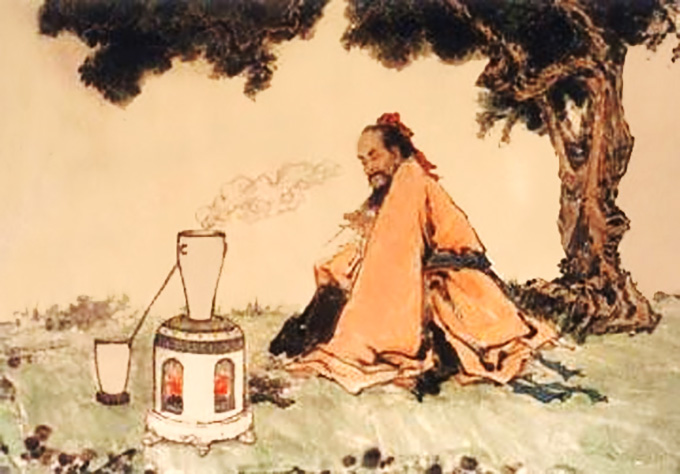 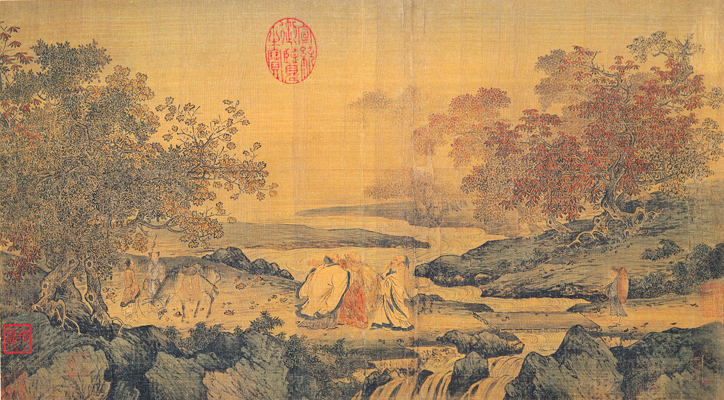 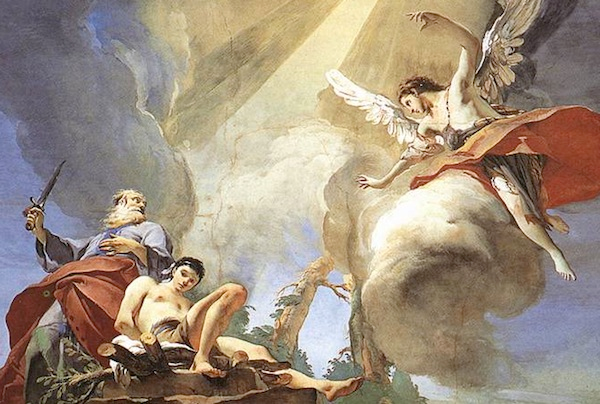 Judaism
Background
9th – 8th centuries BCE
Mesopotamia and Israel
Abraham
Beliefs
Elitist religion – Covenant/agreement with God
Torah (holy book) codified 500 BCE
Also reflected the influence of Mesopotamian cultural, religious, and legal traditions
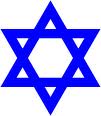 Jewish Diaspora
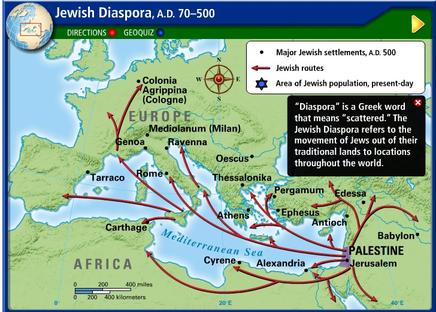 Jewish Diaspora
The Assyrian, Babylonian, and Roman empires conquered various Jewish states
772 B.C.E. - conquered by Assyria
586 B.C.E - fell to Babylonians
70 C.E. – Romans destroy temple
Contributed to growth of Jewish diasporic communities around the Mediterranean and Middle East.
Diaspora: migration of people from established homeland
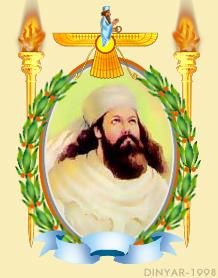 Zoroastrianism
Background
7th century BCE
Persian prophet Zarathustra (Zoroaster)
Avestas
Beliefs
Ahura Mazda (God of goodness and light) verses Angra Mainyu (forces of evil)
A human savior would aide Ahura Mazda’s ultimate victory (Messiah)
Judgement Day – heaven and hell
Elitist religion – did not seek converts
Nearly wiped out as a major religion during Arab conquests of Persian Empire
influences can be seen in Judaism, and subsequently Christianity and Islam
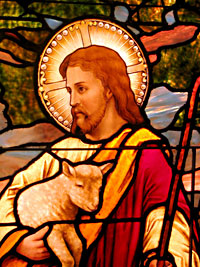 Christianity
Background
Jesus of Nazareth 30 CE
Sought to reform Judaism
Relied on older Judaic traditions but tried to appeal to non-Jews
Beliefs
Jesus is the Son of God chosen to redeem humankind
Believe in nonviolence and fair, benevolent treatment of all people
1st persecuted by Romans, become official religion of empire in 380 CE Constantine
Universal religion: spread through missionaries (St. Paul), trade, Roman Roads
Spreads throughout Mediterranean Region
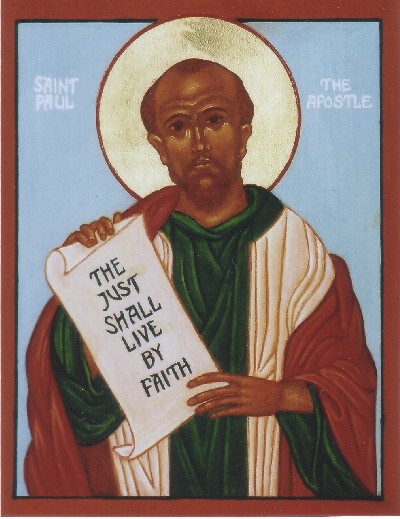 Diffusion of Christianity
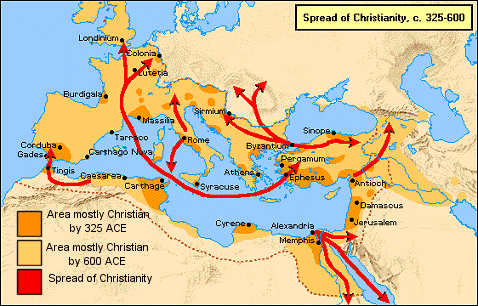 Comparing Christianity and Buddhism
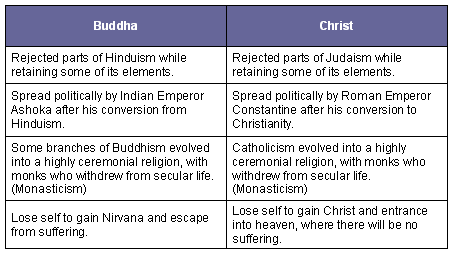 Lets Practice
How did religion change from the River Valley Period to the Classical Period?


Write 3 thesis statements comparing religions of the Classical Age.
Greco-Roman Rationalism
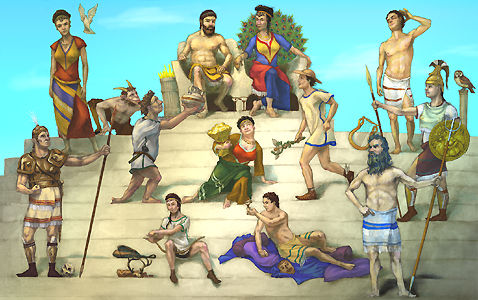 Background
5th and 4th centuries BCE
Socrates, Plato, Aristotle
Beliefs
Use of logic, observation, and questioning to make sense of the universe
Established a secular tradition: separated science and philosophy from religion.
Sought to explain natural occurrences and replace mythological beliefs
Used subsequently by Hellenistic, Roman, Persian, and Islamic Empires
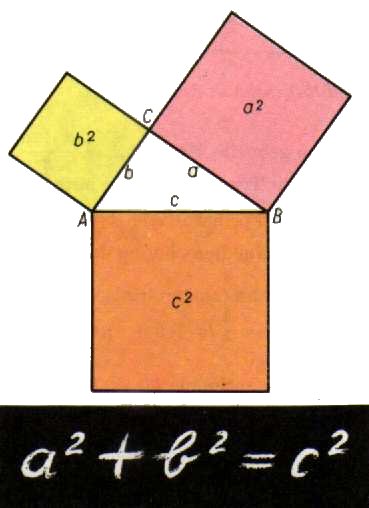 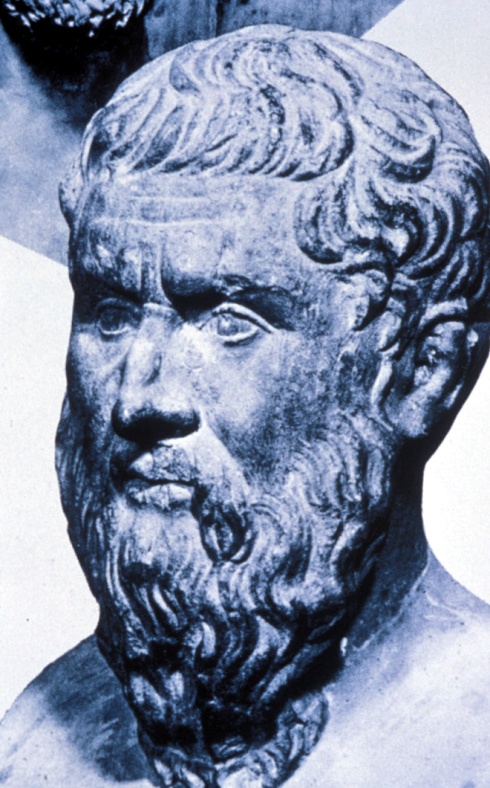 Philosophers
Socrates: Athenian philosopher known for questioning his student’s logic, put to death for criticizing government and “corrupting the youth”
Plato: concerned with ethics/government, The Republic: a good society would be ruled by a class of guardians led by a philosopher-king
Aristotle: student of Plato, taught Alexander the Great; “virtue” could be learned; wanted a mixed system of monarchy, aristocracy, and democracy
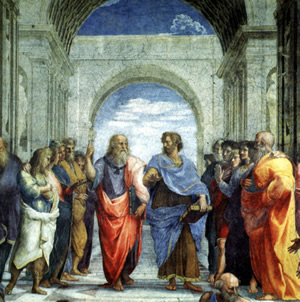 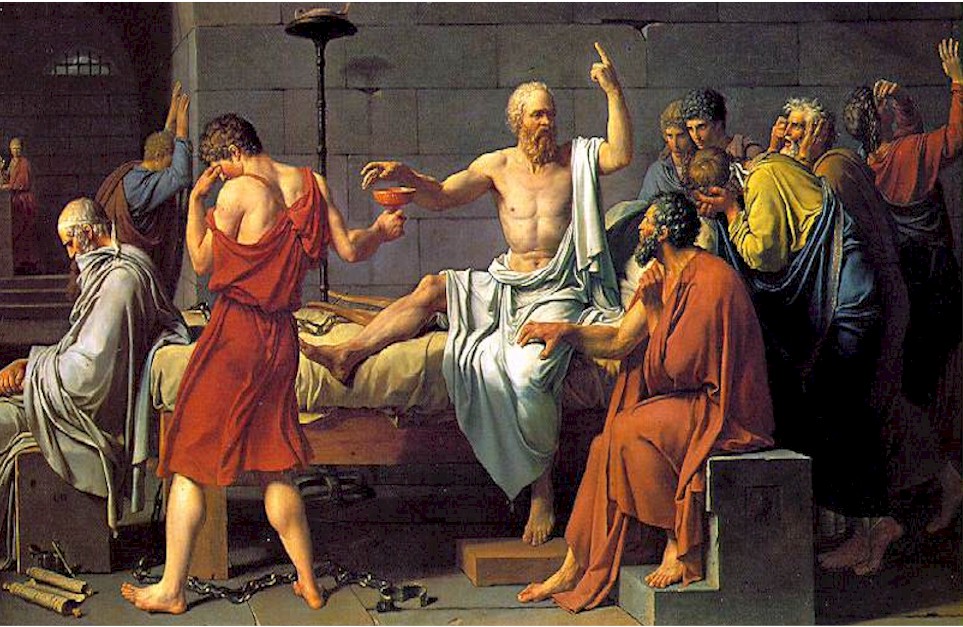 The Death of Socrates: Condemned to death by an Athenian jury, Socrates refused to go into exile, drinking a cup of poison hemlock and dying in 399 B.C. in the presence of his friends (Jacques-Louis David, 1787).
Religion and Gender
Belief systems affected gender roles
Buddhism and Christianity encouraged monastic life 
Monastic life- living in religious orders apart from society
“Fun to be a nun” – nuns had more control over their daily lives than married women
Confucianism emphasized filial piety.
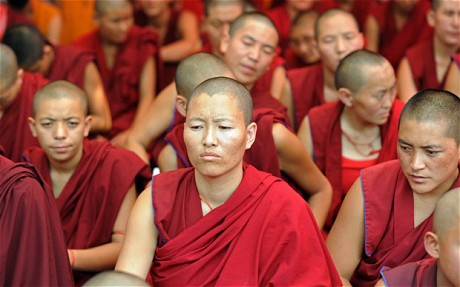 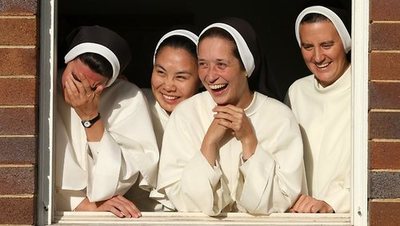 Continuity
Other religious and cultural traditions continued
Shamanism and animism continued to shape people’s lives because of their daily reliance on the natural world.
Ancestor veneration persisted in many regions.
Africa	
The Mediterranean region	
East Asia
The Andean areas
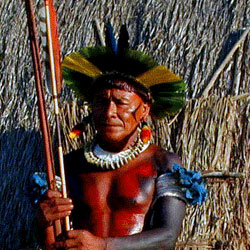 Literature and Drama
Literature, drama, architecture, and sculpture, show distinctive cultural developments.
Influenced artistic developments in neighboring regions and in later time periods
Greek plays
Indian epics
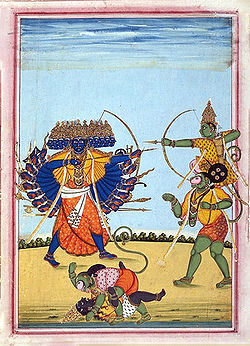 Mask of Dionysus

Ramayana: Rama (on Hanuman) battles demon-king Ravana
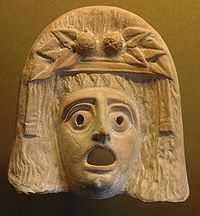 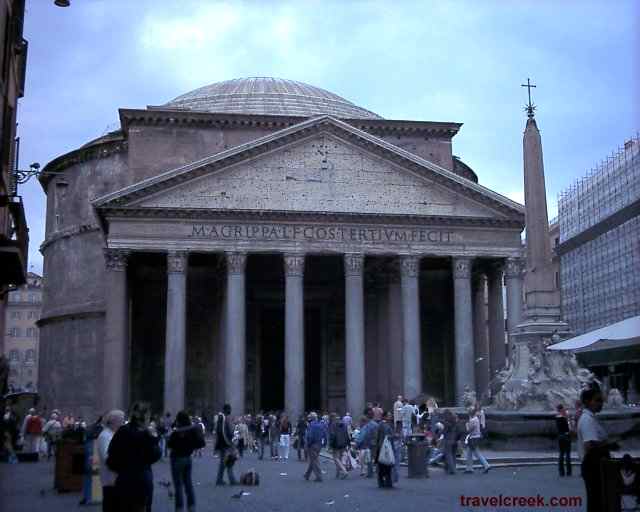 Architecture
Indian
Greek
Roman
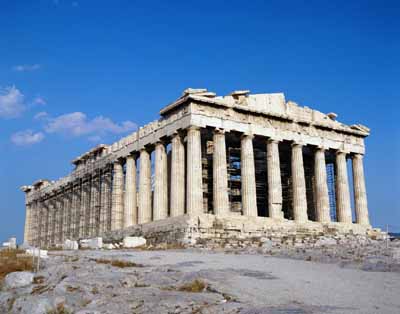 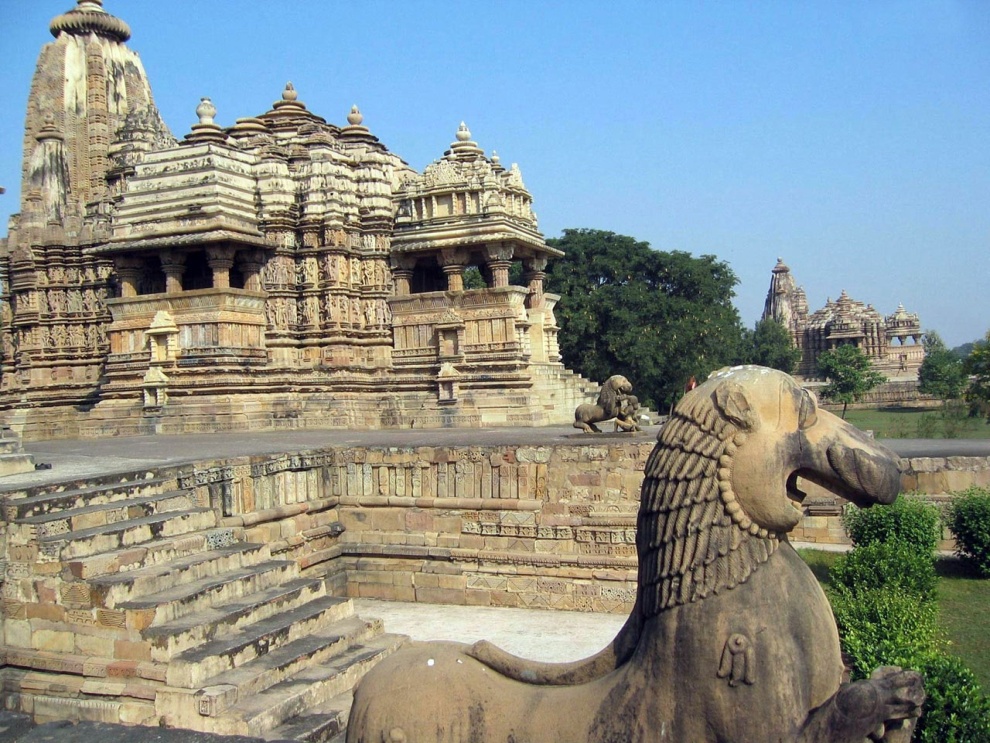 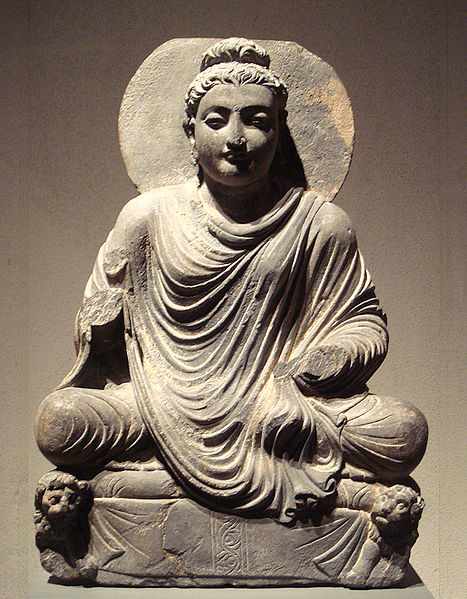 Syncretism
The convergence of Greco-Roman culture and Buddhist beliefs affected the development of unique sculptural developments.
Gandhara Buddhas exemplify a syncretism
Gandhara: region of today’s Afghanistan/Pakistan
Syncretism: combining or merging discrete traditions or contrary beliefs 
Hellenistic veneration for the body is combined with Buddhist symbols
1st-2nd century C.E.
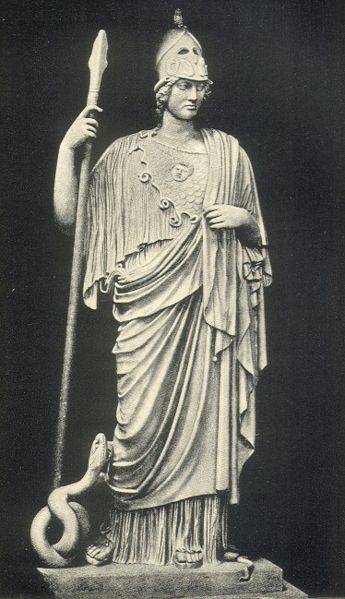 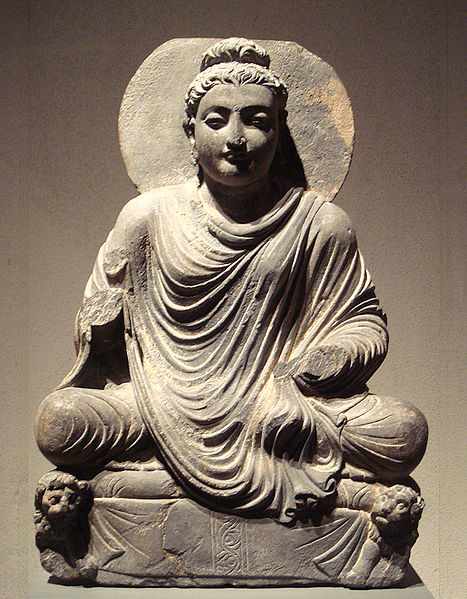